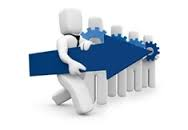 Praktijk Opleiders Cursus
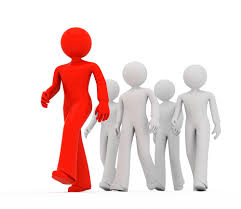 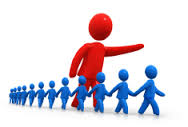 Programma
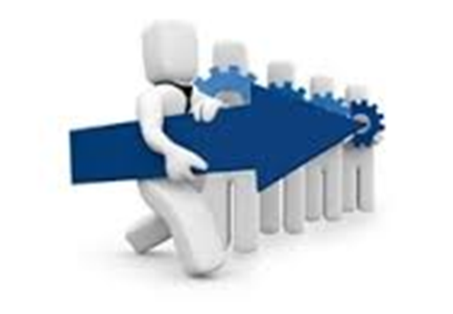 Deze periode:
Leren en leerstijlen
Toepassen leren en leerstijlen
Communiceren
Conflicten
Instrueren 
Beoordelen
Afronden evaluatie
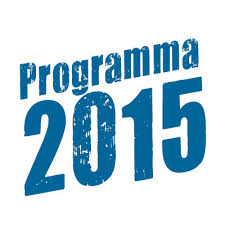 Programma
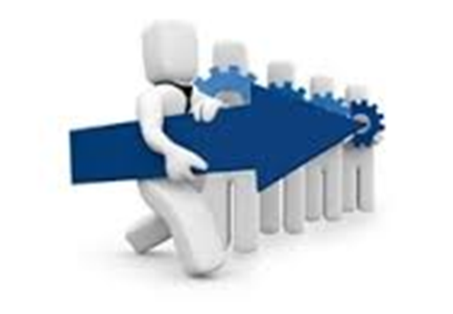 Vandaag:
Instrueren
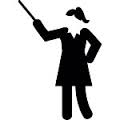 Instrueren
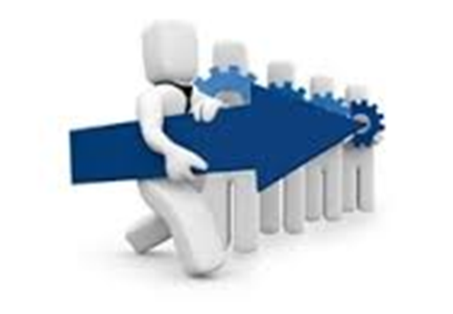 Lees en maak hoofdstuk 3 van het boek.

Zelf moet je een instructie geven aan de rest van de groep. Deze ga je vandaag voorbereiden. De docent maakt een planning.